Beer Buddy Pitcher Pourer Shot Spinner
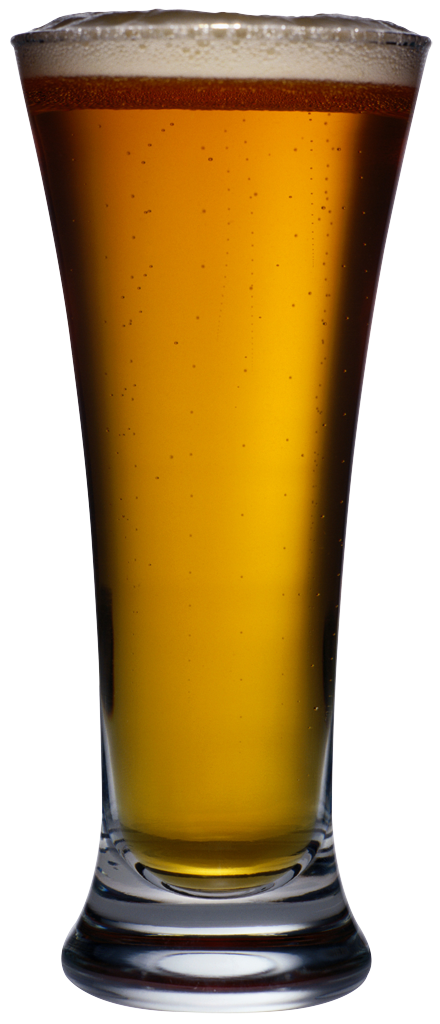 Kerry Ryan
GEOSC597C TGE
Problem?
My jokes are lame.
 I have no way to impress my friends.
How can I keep my guests entertained at parties?
Solution
Ways to impress friends:
Science
Beer

3) Science + BEER!
Proposed Plan
Device Requirements:
1) Rotating table to put cup/container under spout 
2) Sensor to identify when cup/container is present
3) Valve to control flow of liquid into container
Design Process
State Diagram
Parts List
Assembly
Rework, Revise, Repurpose
Final First Prototype
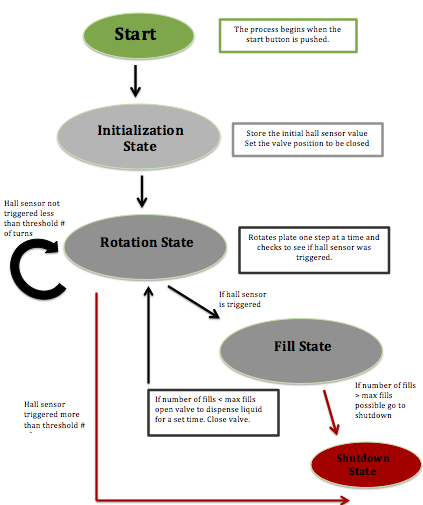 Step 1: Rotating Platform
Lessons Learned: Cheap lazy Susans are cheap for a reason
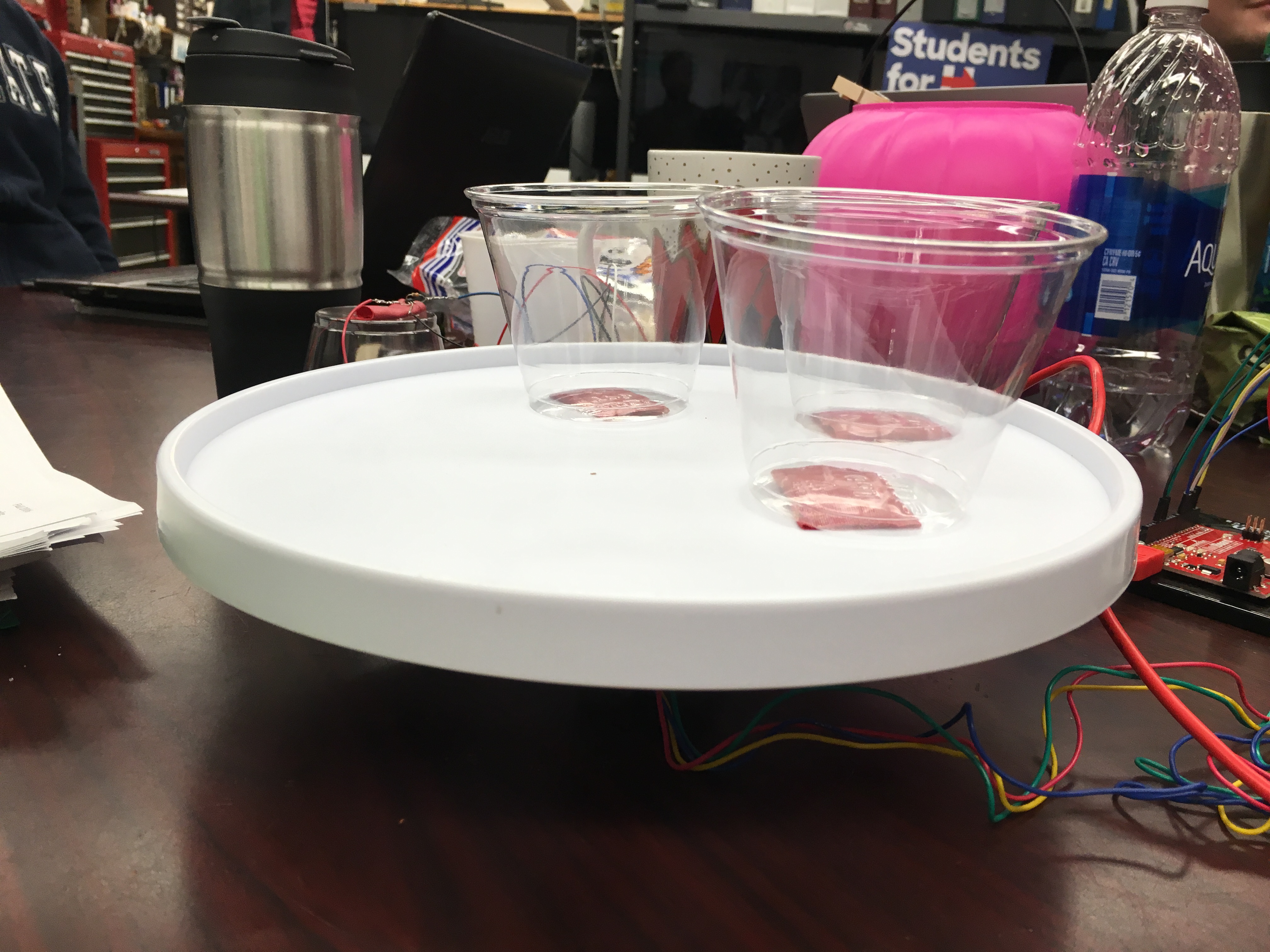 Step 2: Operating the Motor
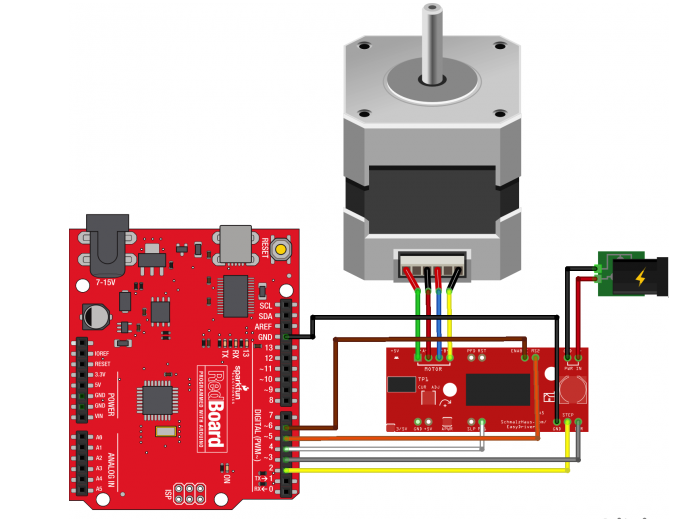 4 Wire motor
Max 12 V Power
Easy Driver
https://learn.sparkfun.com/tutorials/easy-driver-hook-up-guide?_ga=1.57534690.938360751.1472576888
[Speaker Notes: Minimum current requirement. Had to make sure all of the connections were good. There are several different modes you can operate in. I chose to use the step mode.]
Part 3: Hall Effect Sensor
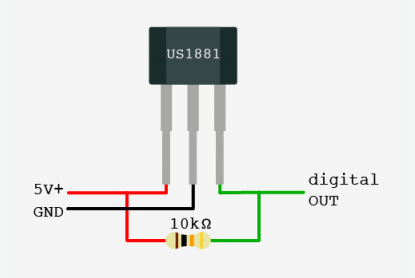 Output voltage changes with magnetic field

Latch sensor once a magnetic field is detected it will stay in that state until a field of opposite polarity is measured
http://bildr.org/2011/04/various-hall-effect-sensors/
Dispenser
Part 4: Dispensing Valve
Basically…. I bought the wrong part
The specs weren’t great and I didn’t really understand how it worked. In order to hook it up I needed a bunch of components I didn’t have.

Modify design plan
Shot Spinner
Instead of dispensing device make it a game
Push the button
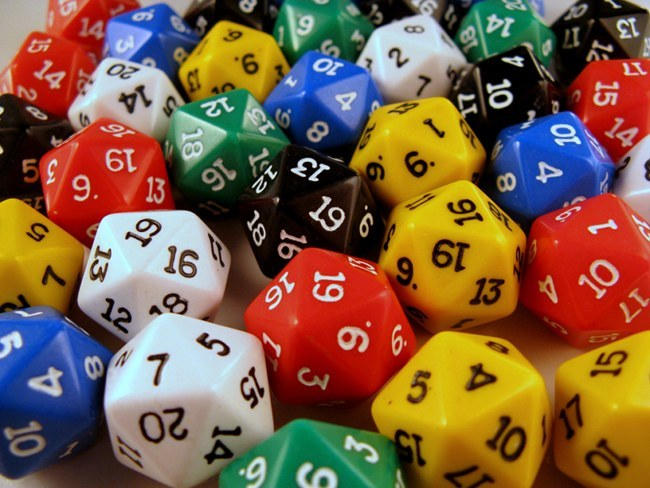 Randomly generate 2 numbers
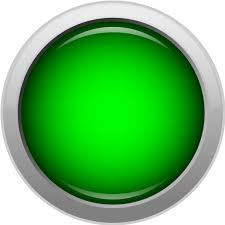 RandomNumturns
1-2000
RandomNumdir
0-100
Shot Spinner
Instead of dispensing device make it a game
RandomNumdir > 50
RandomNumdir < 50
Step Forward
Step Backward
Reset
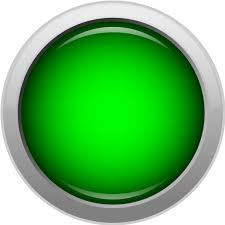 Push the button (again!)
Future Work
Get a much better platform or make one that can support the weight of full glasses
Get dispenser working
Set up multiple types of game play
Thank you!
Cup Holder
Circumference: 7.1 in
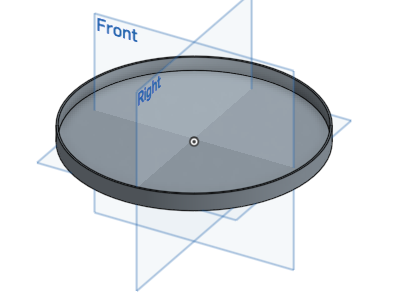